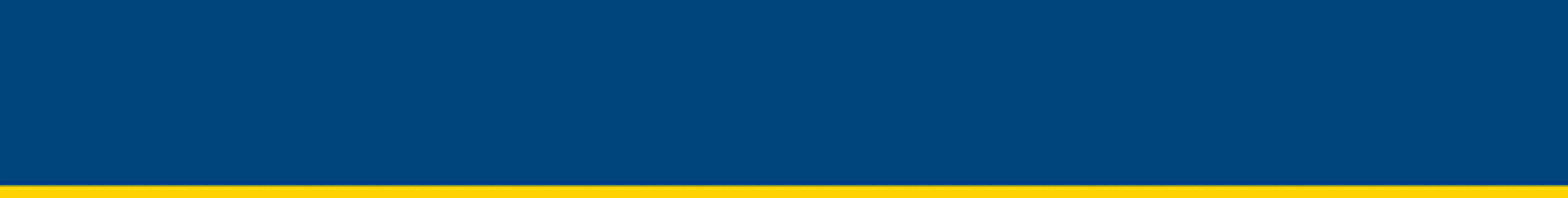 Achieving Success Together
Transition Evening – 4th  July

Pastoral Support & Safeguarding
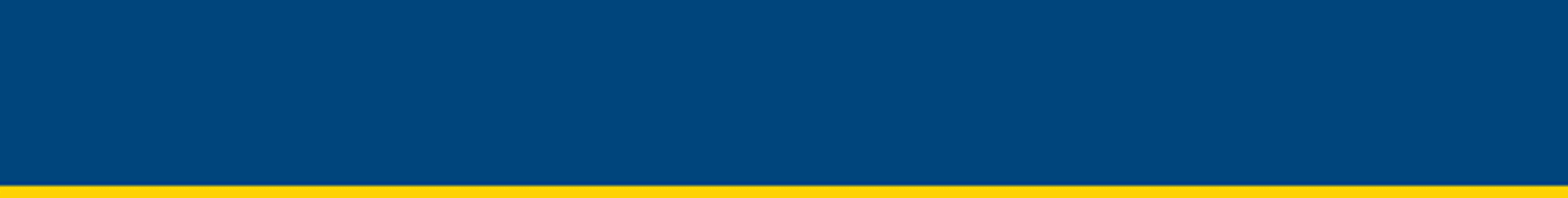 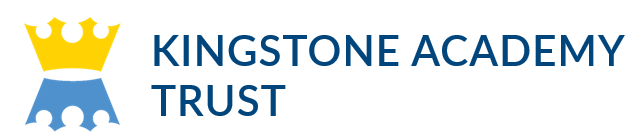 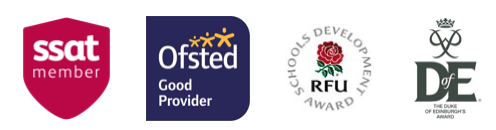 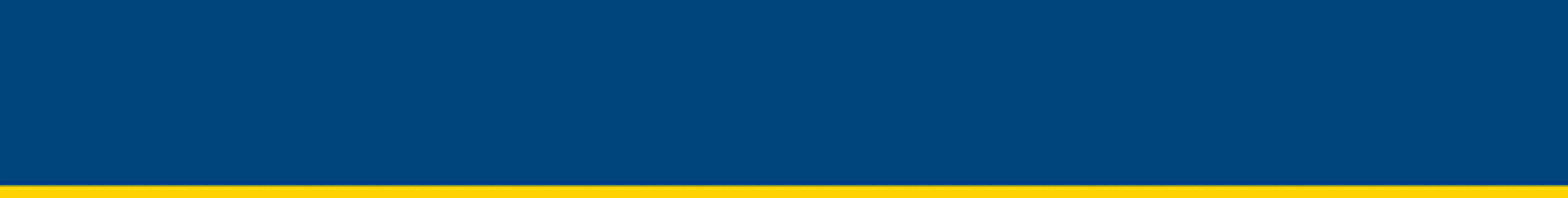 Safeguarding
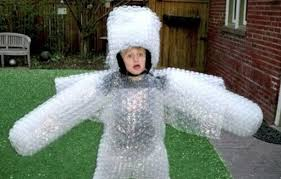 Number 1 Priority

Mrs Williams 
	Designated Safeguarding lead

Mrs Darcy 
	Deputy Safeguarding lead (Y7)
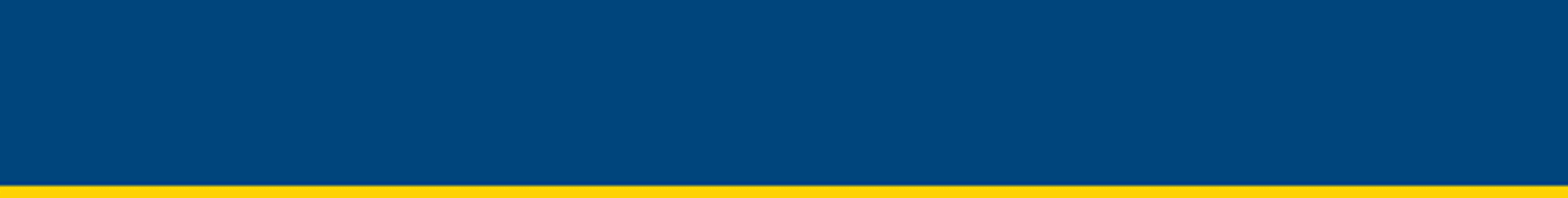 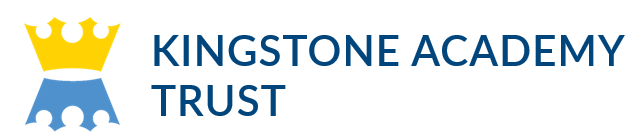 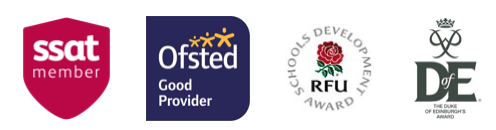 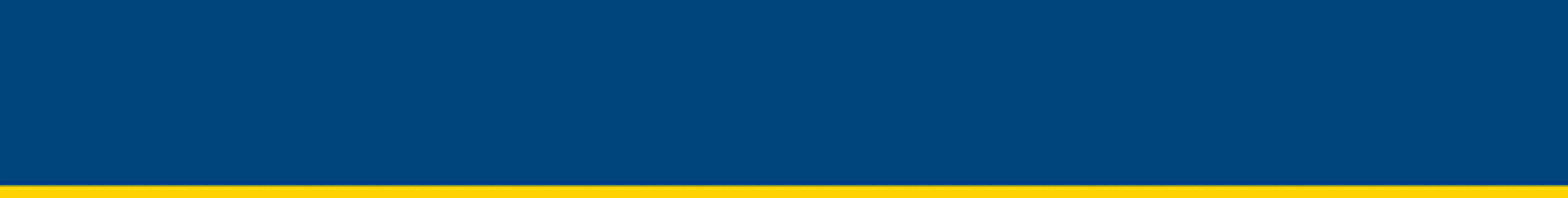 Safeguarding
Who can students talk to?

Form Tutors
Pastoral leader
Head of Key Stage
Any Member of staff
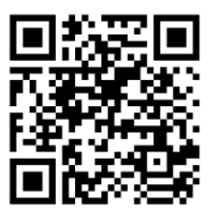 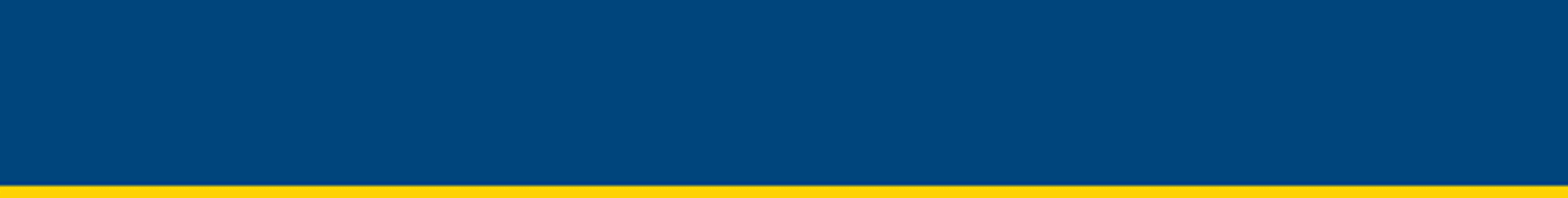 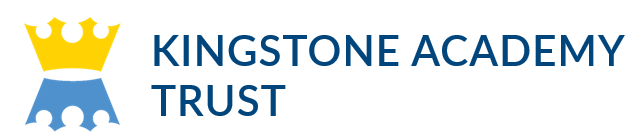 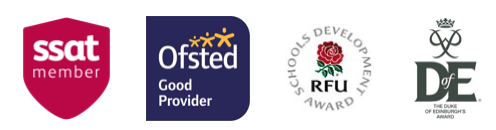 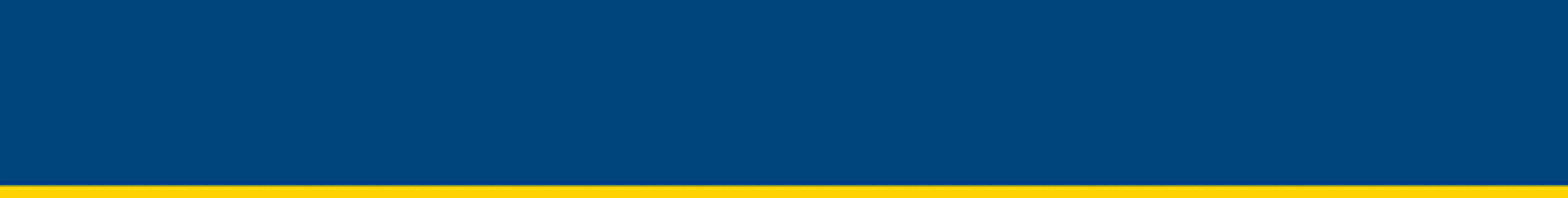 Biggest issues!
Social Media
Friendship groups
Social Media
……
Social Media
Be aware of what your child is doing online
Monitor online activity
Limit screen time
Turn Wifi off at night
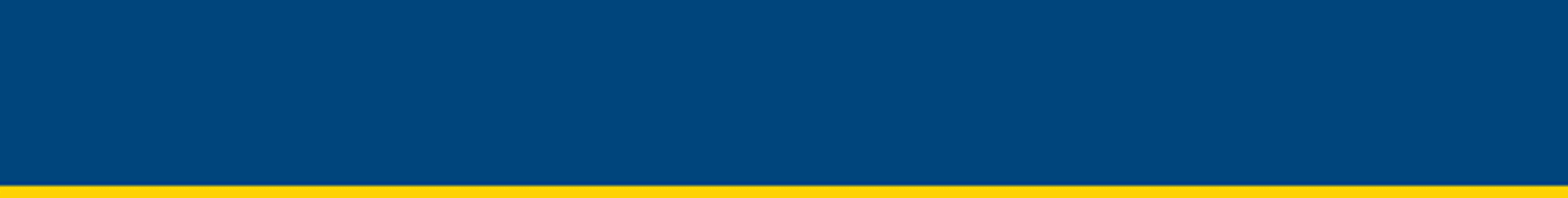 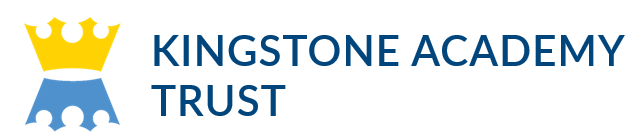 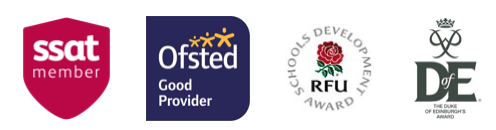 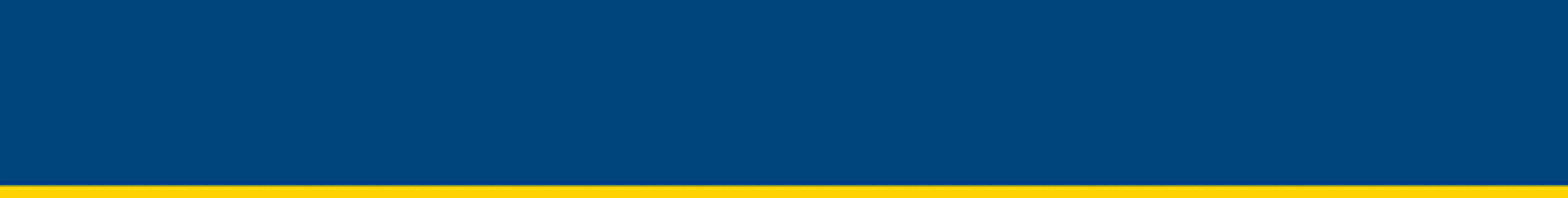 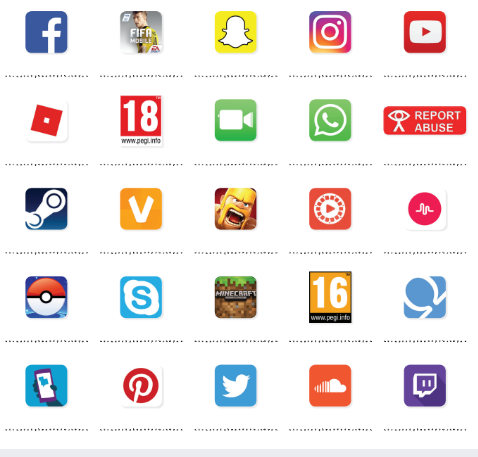 Safeguarding
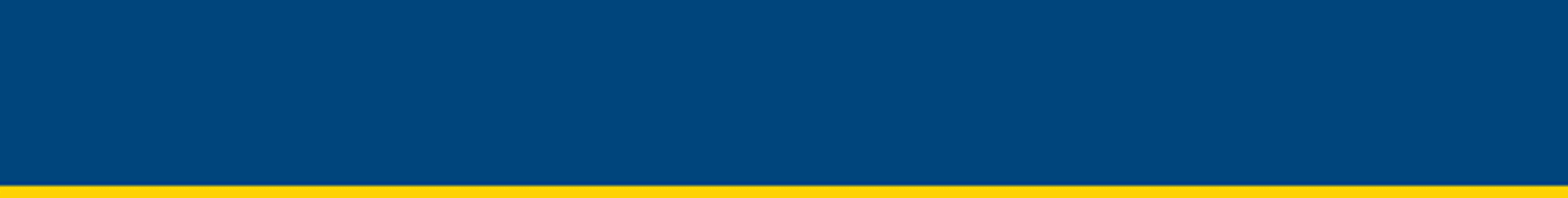 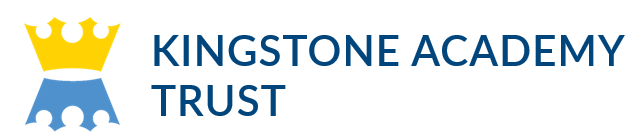 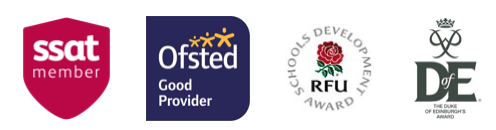 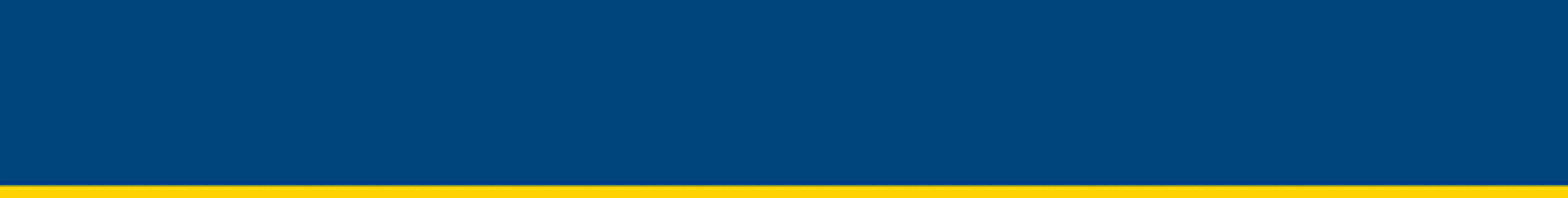 Pastoral Team
Head Teacher
				Assistant Head Teacher
		Director of Studies
	Pastoral Lead
Form Tutor
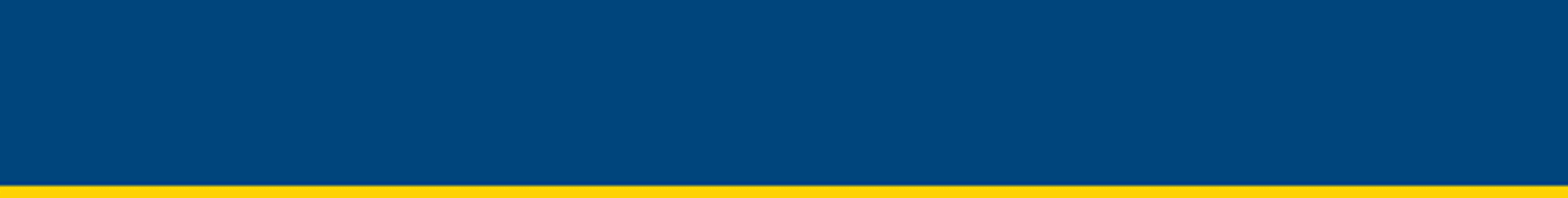 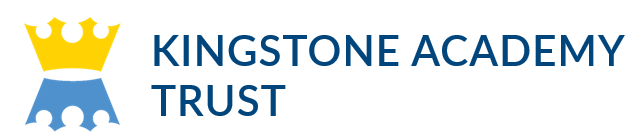 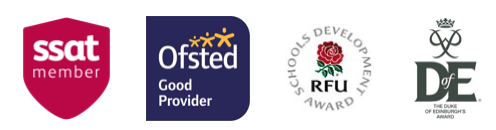 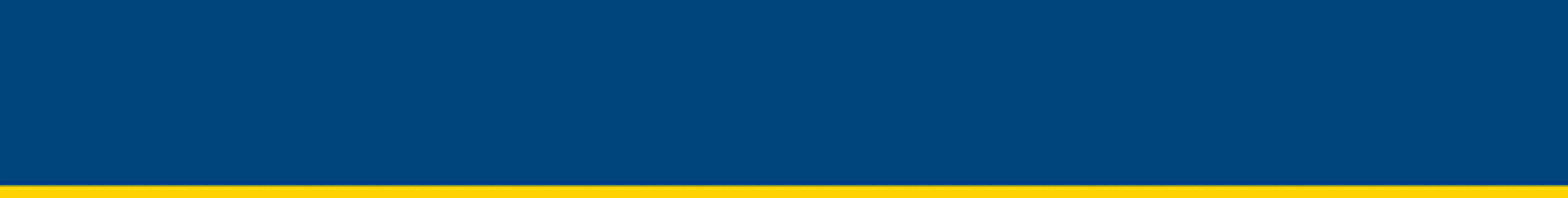 Access to in school and outside of school support services.
Pastoral Support
Appointments with Form tutors / Pastoral Leads / DOS
The HUB (Helping you belong) - quiet space for intervention and support
CLD Trust (counselling/learning/development) 
School Nursing 
ELSA (emotional literacy support assistant) 
Strong young minds
HOPE services (linked to Hospice)
No wrong door
WEST: CAMHS team for low level emotional support 
Thrive
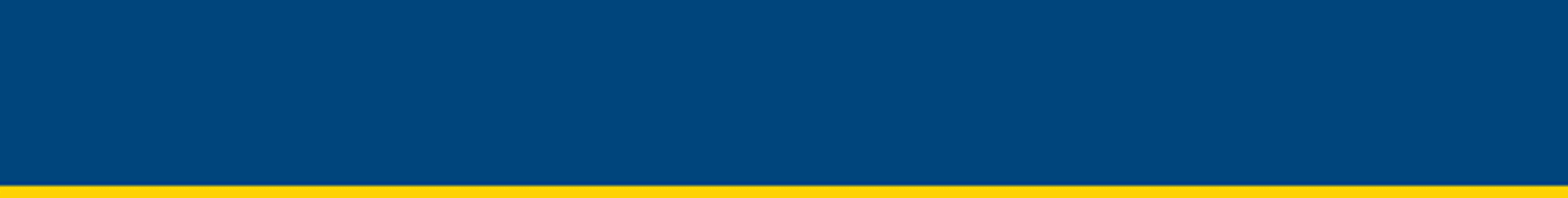 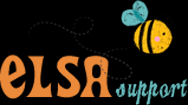 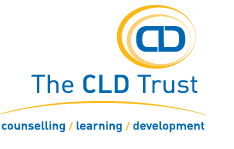 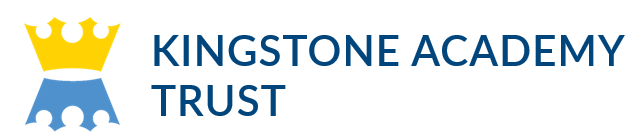 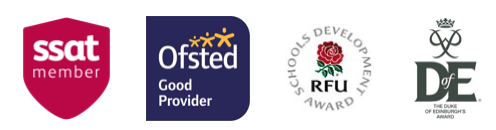 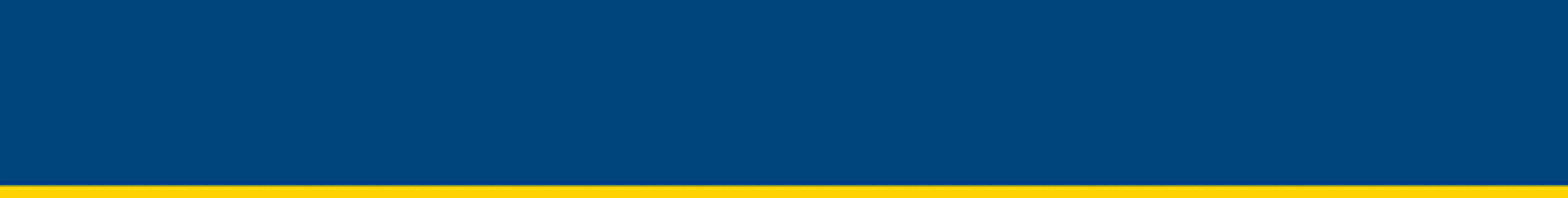 Attendance
Strive for 100% attendance

before 8.30am 
01981 250224
attendance@kingstoneacademy.co.uk




phone or email school
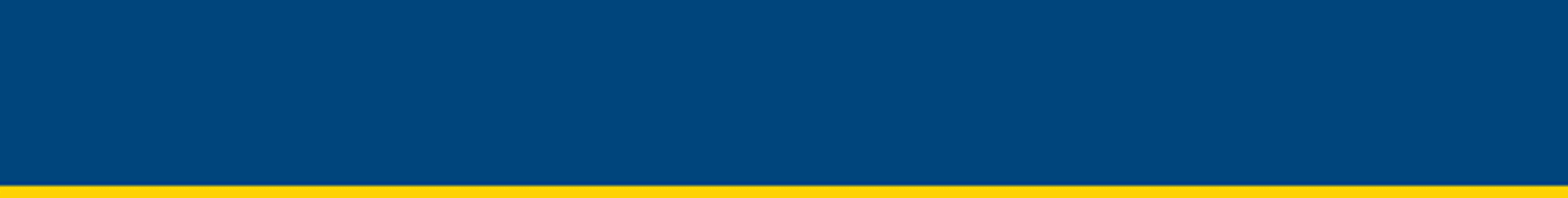 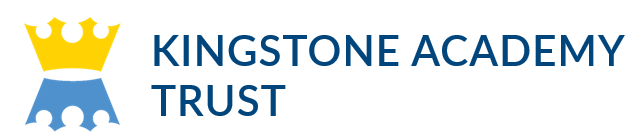 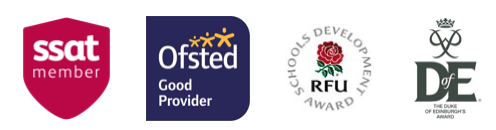 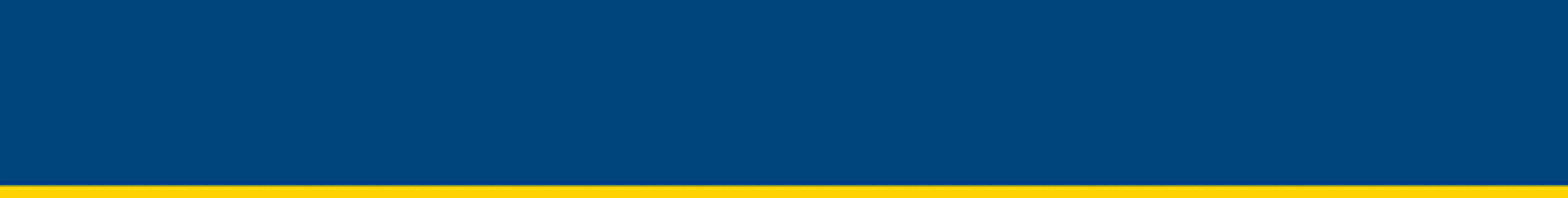 Achieving Success Together
Be prepared for the next step in your child’s learning journey
Talk it through and cultivate a relaxed attitude to change
Get all the equipment ready ahead of the first day
Encourage independence and build confidence
Emphasise the importance of friendship e.g. body language, try new clubs, step out of your comfort zone
Book an appointment with your form tutor, Pastoral Lead or DOS
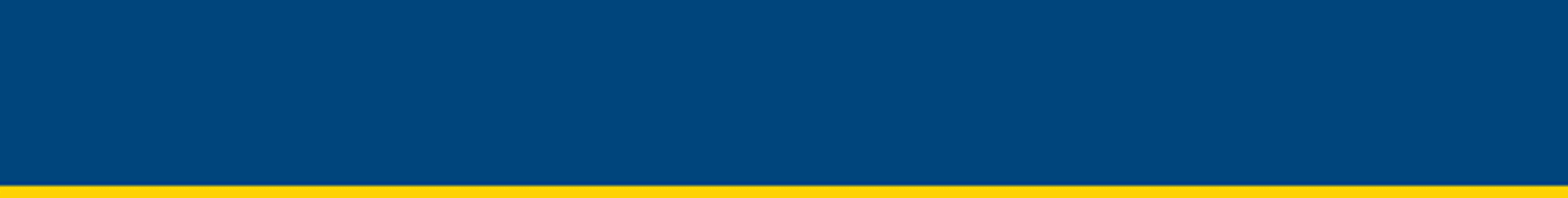 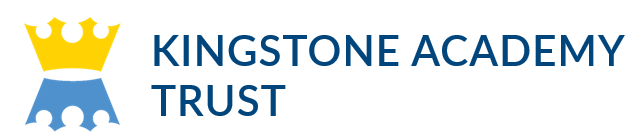 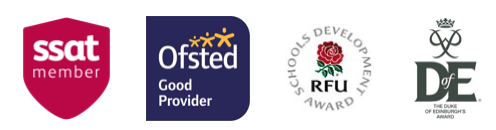 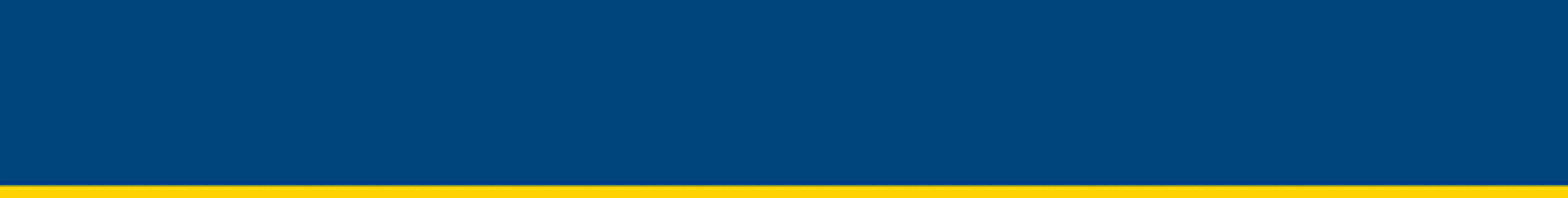 Questions??
If in any doubt please contact the school and ask!

https://www.bbc.co.uk/bitesize/articles/z4k8bdm

01981 250224
attendance@kingstoneacademy.co.uk
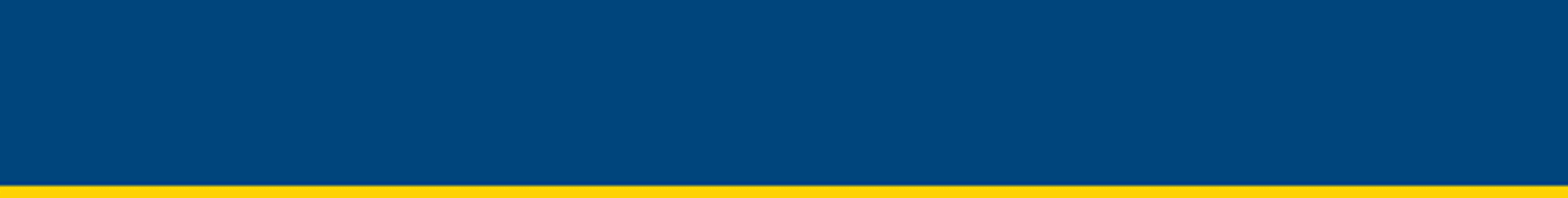 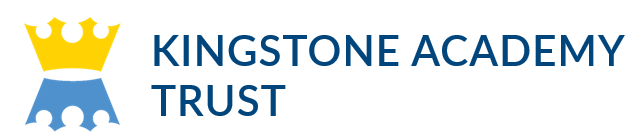 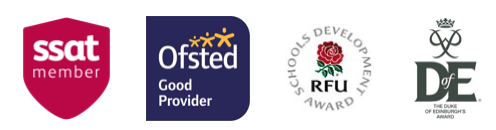